Ako na výukové video?
Praktické aspekty s Andrejom Farkašom
Čo už máte hotové
Osnovu kurzu 
Potencionálne témy na spracovanie do videa
Bodovú koncepciu jednotlivých videí
Text videa
Základné delenie videa
B-roll
A-roll
©This café sends food through pneumatic tubes, Tom Scott, Youtube
Typy záberov – A-roll
Hlavný záber na osobu/y – nositeľ informácie
Extrémny detail
Detail
Polodetail
Stredný záber
Široký záber
Extra široký záber
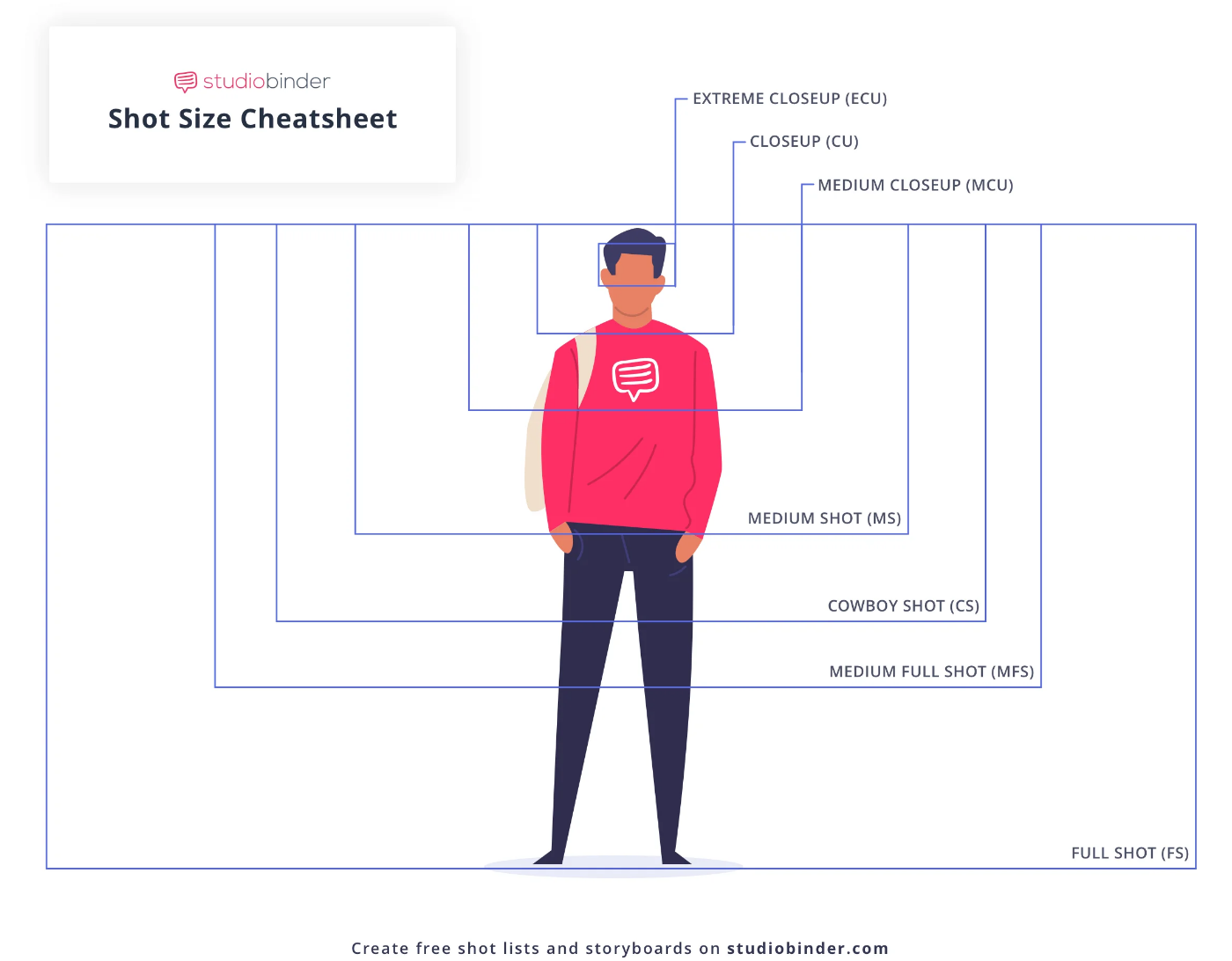 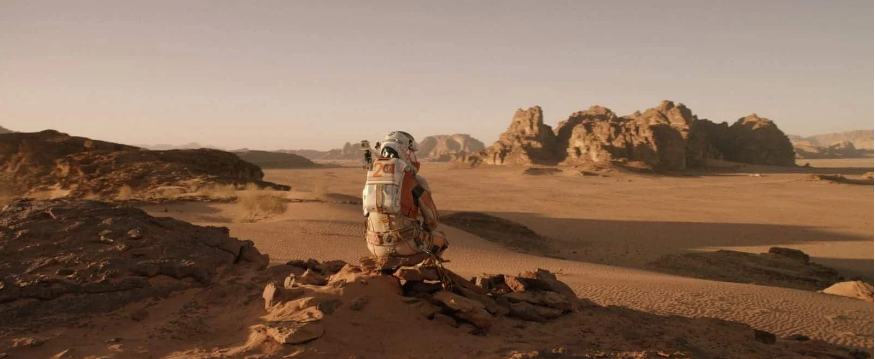 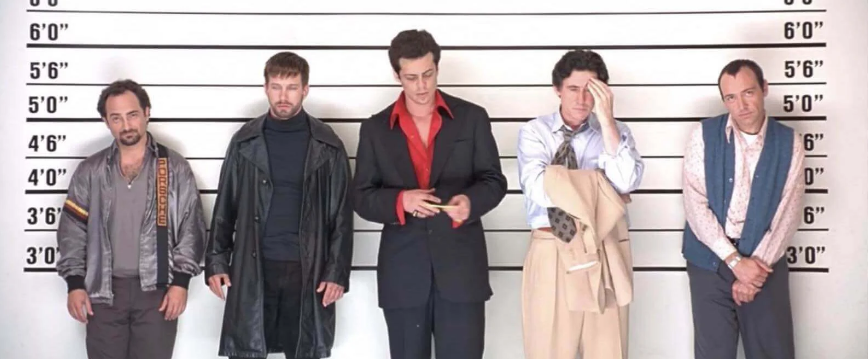 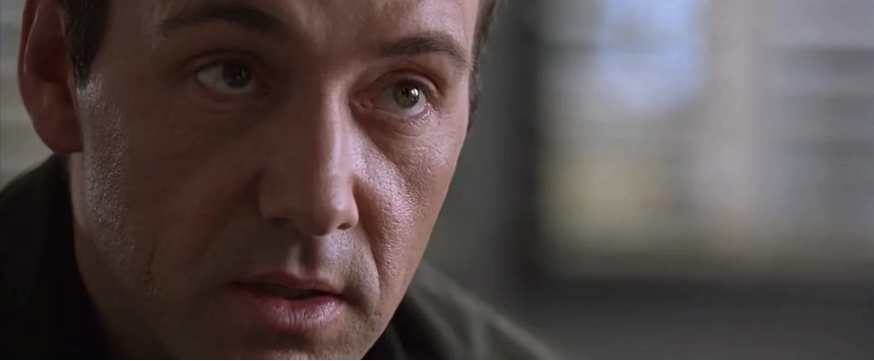 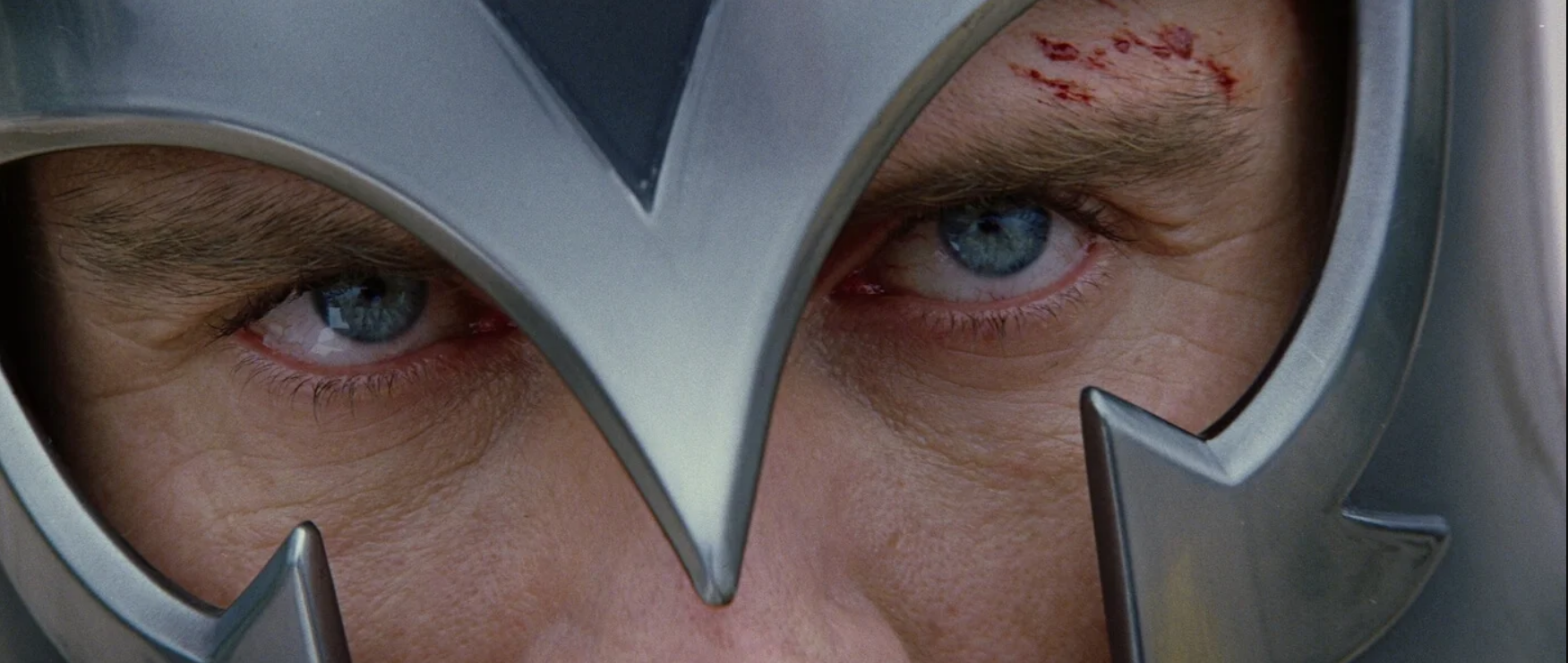 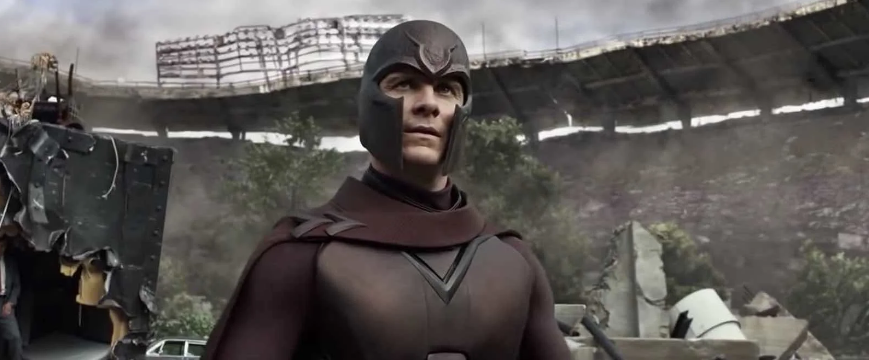 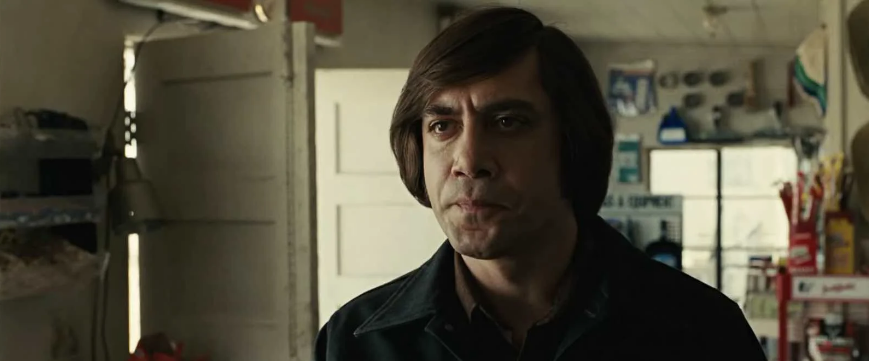 © Sony Pictures Motion Picture Group, The usual suspects
© Miramax, No Country for Old Men
© 20th Century Fox, X-Men: Days of Future Past
© 20th Century Fox, The Martian
B-roll
Všetky podporné zábery, na bez osôb rozprávajúcich na kameru
Úvodné zábery / zábery lokácie
Zábery činností / vecí
Zábery z videobánk / archívov
Predeľovacie zábery
©This café sends food through pneumatic tubes, Tom Scott, Youtube
Ako upraviť scenár pre editora
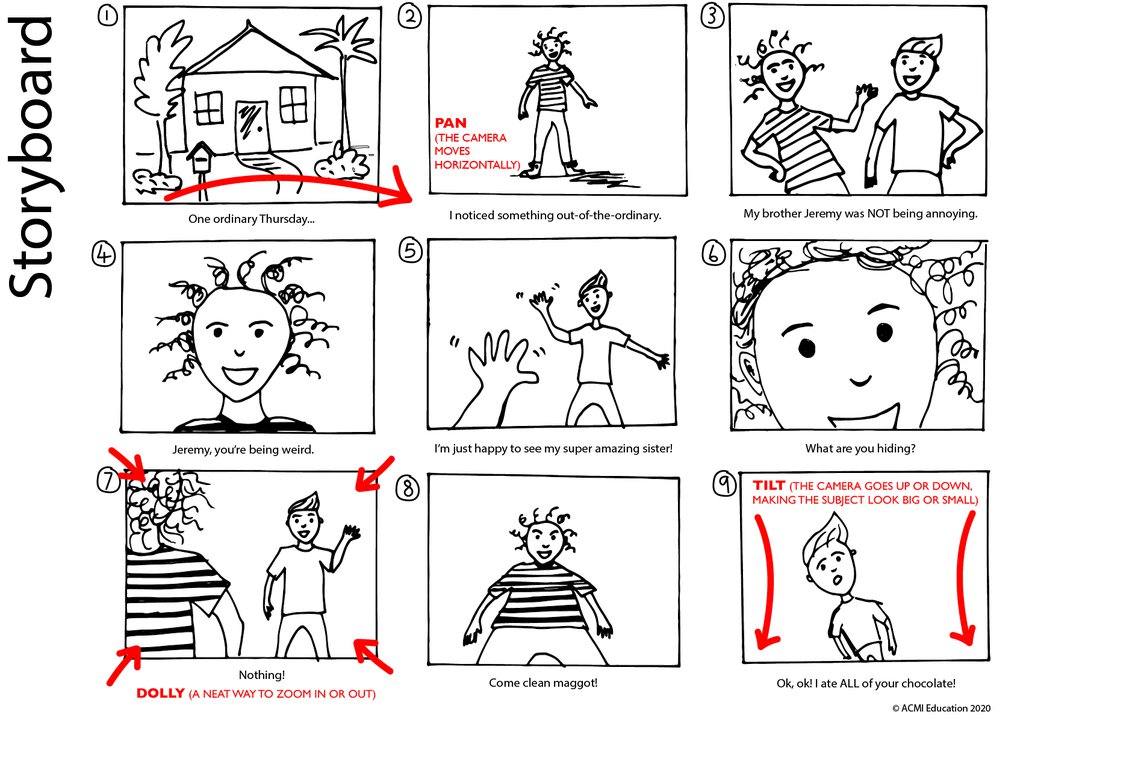 Story board
Tabuľka
poznámky